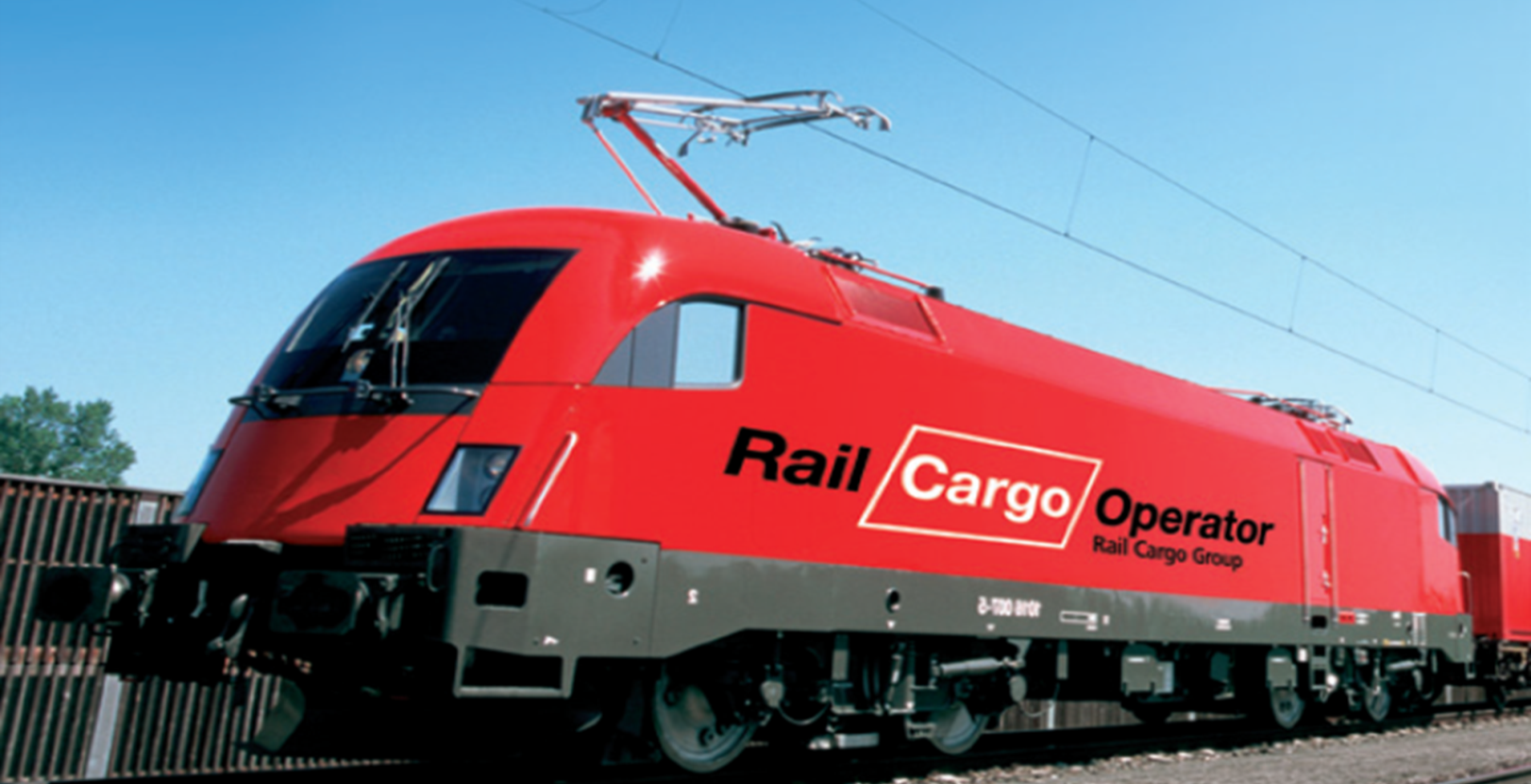 Rail Cargo Operator – CSKD
Bratislava terminal
03.11.2017
1
RCO-CSKD major issues
RCO – CSKD major businesses:
Maritime open products from Hamburg/Bremerhaven to Czech and some Slovak destinations
Maritime company trains from Koper to Bratislava, Zilina but also Paskov
Continental from Zilina to Kaliningrad
03.11.2017
2
Terminal Bratislava
Has important strategic position for operating 
     in the areas as Austria and Hungary

Offers connection to container transports on Danube
 
Direct connection with Southern ports, particularly with the port Koper in Slovenia

Performs key role for our regular trains and transport solutions tailored for the needs of our customers in Slovakia, Hungary, Slovenia and Austria

Modern technical facilities

Experienced team opened to new challenges
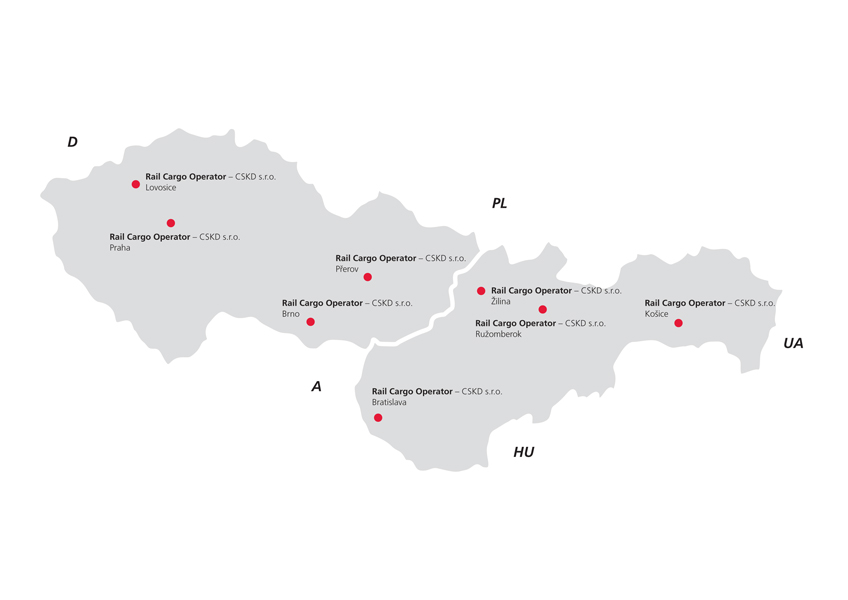 03.11.2017
3
Terminal Bratislava basic informations
Terminal area:		45 442 m2
  
Storage area:  		21 953 m2  

Storage capacity:  		3 100 TEU  

Railtracks: 		 	1 x 350 m, 1 x 335 m  

Reachstackers and forklift:	2 x Hyster 46t				1 x Hyster 9 t
			1 x Nissan 4,7 t
  
Regular shunting:  		daily 5:00, 7:00, 9:00, 				11:00,13:00, 15:00, 				17:00, 19:00 
			Wednesday 21:00   

Openning hours:  		Mon - Fri 5:00 – 19:00  
			Sat - Sun 7:00 – 19:00
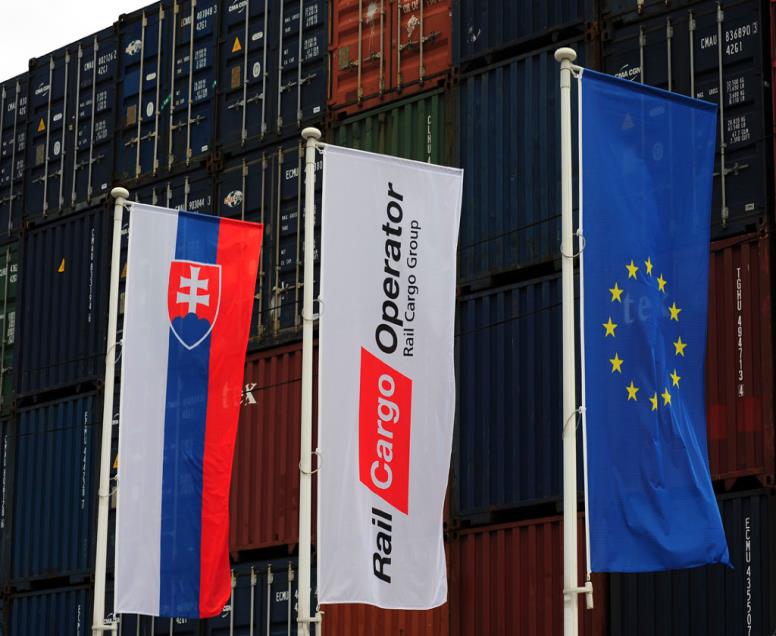 03.11.2017
4
Our reach stackers
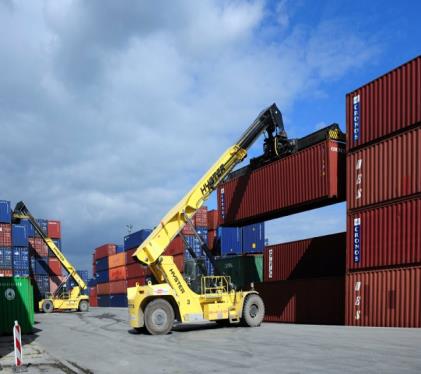 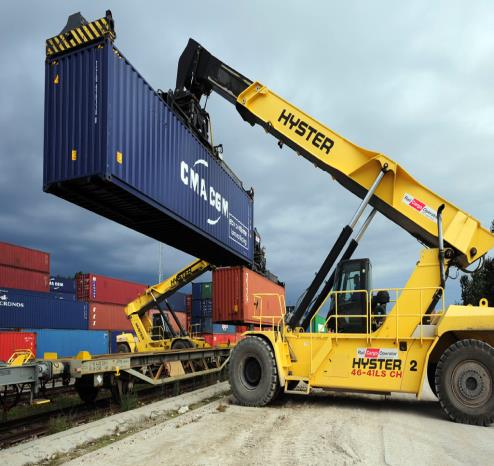 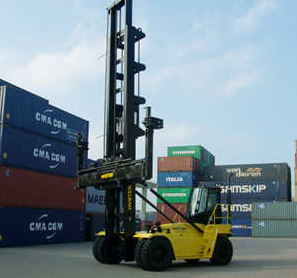 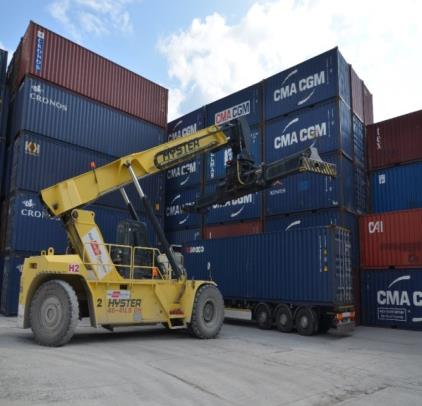 03.11.2017
5
Modern wagon fleet
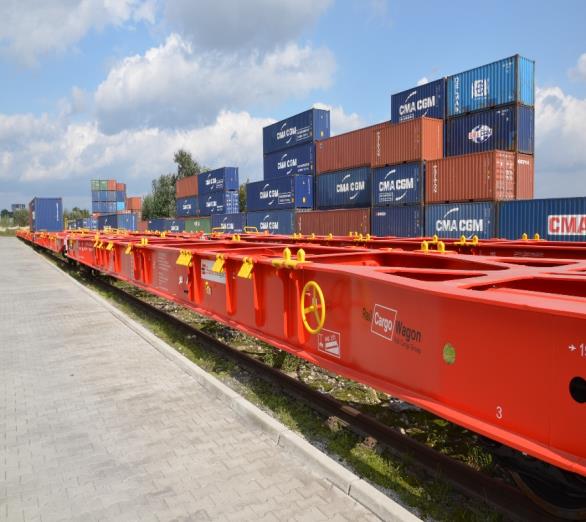 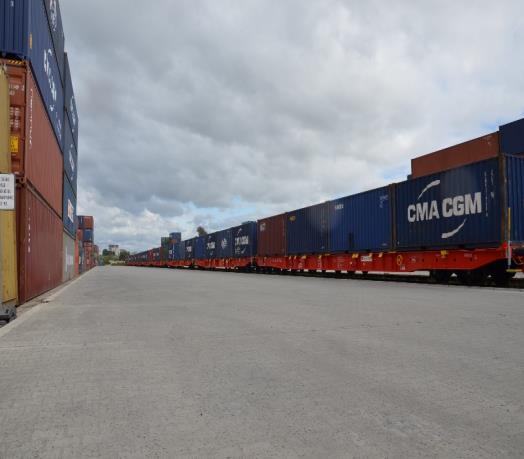 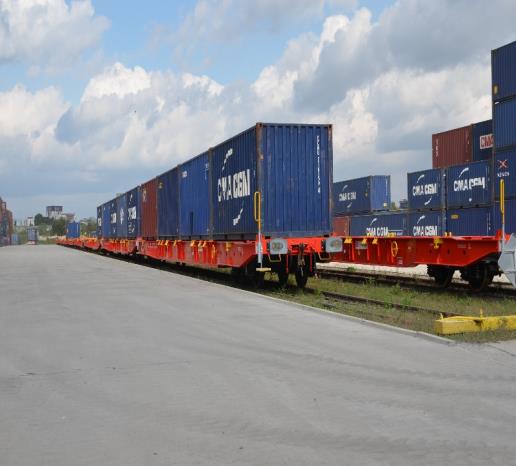 03.11.2017
6
Manipulations in Bratislava
03.11.2017
7
How we changed (2006 – 2010)
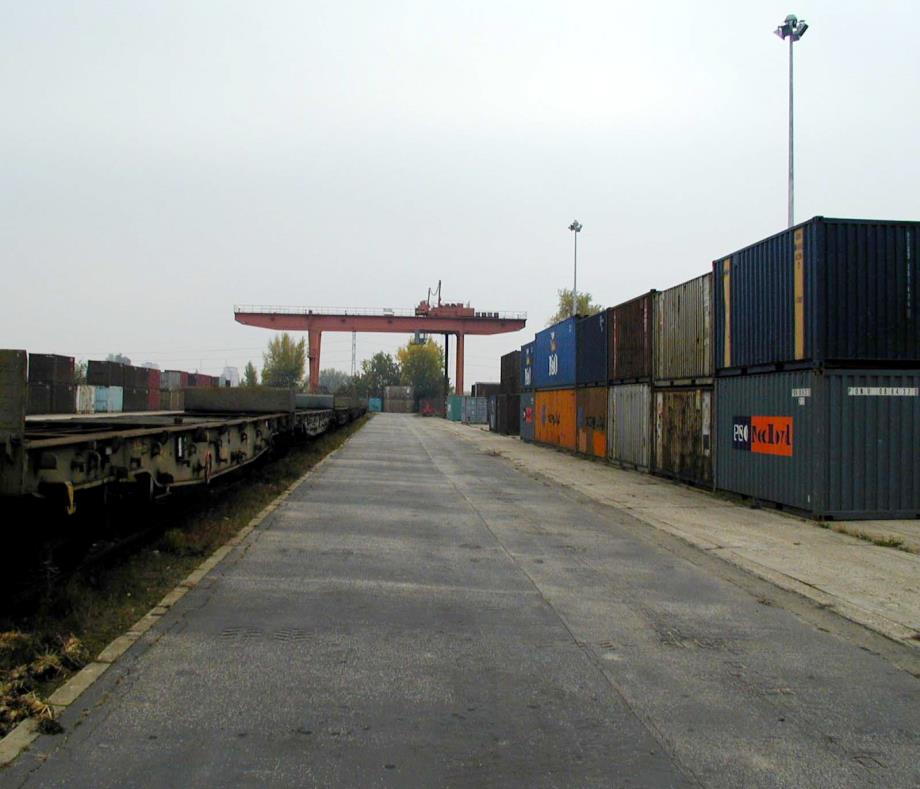 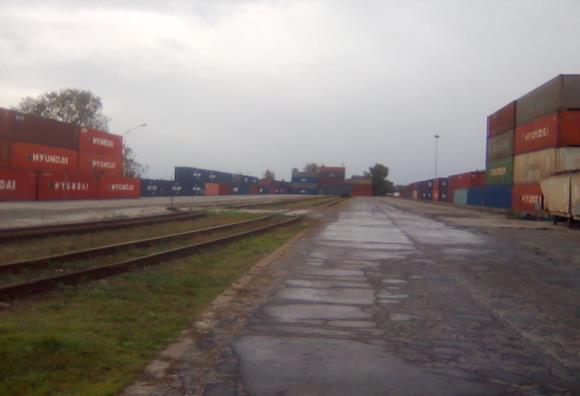 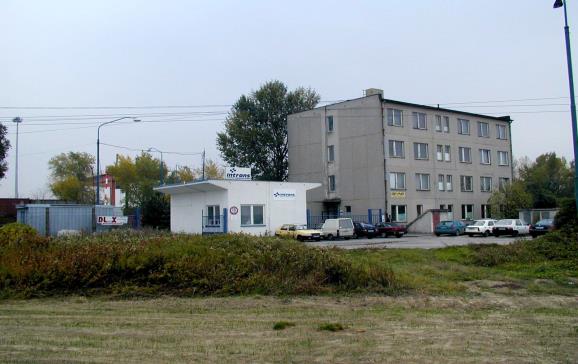 03.11.2017
8
How we changed (2006 – 2010)
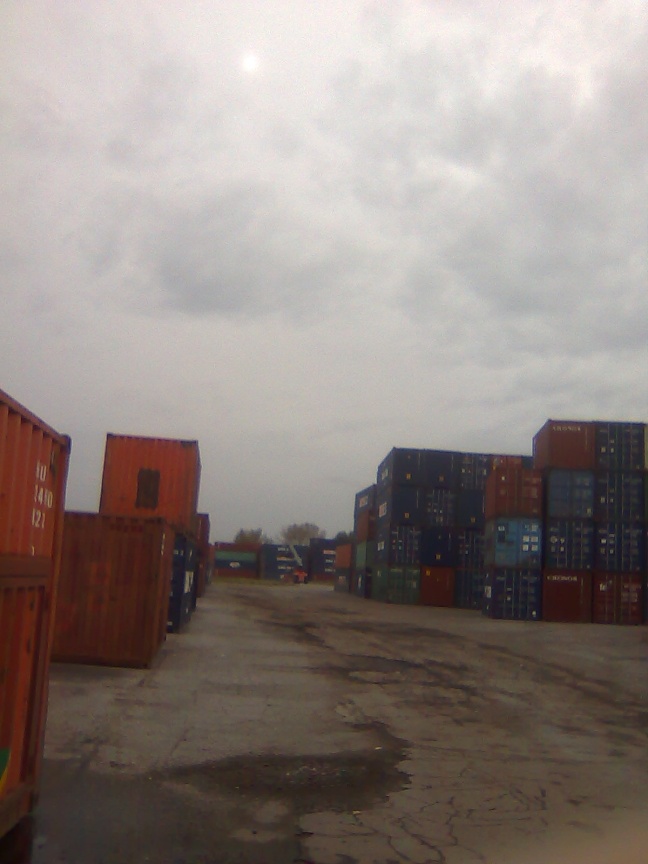 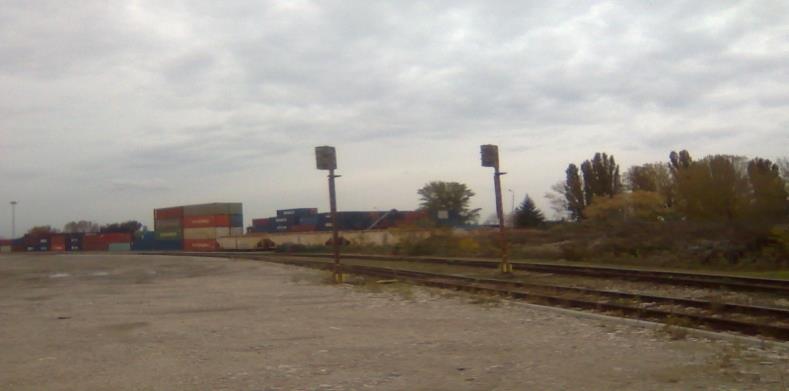 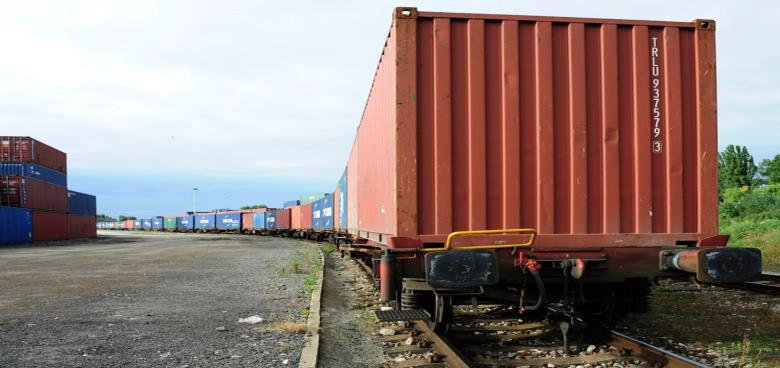 03.11.2017
9
How we changed (2008 – 2011)
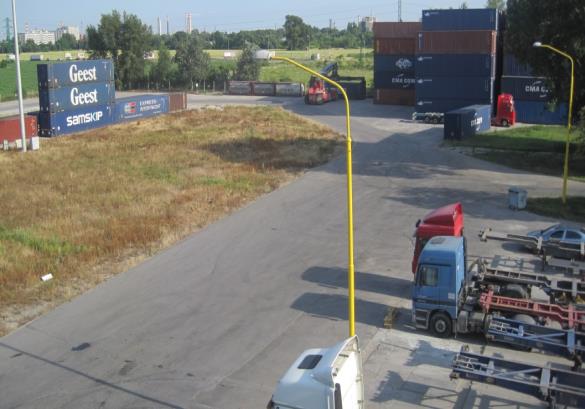 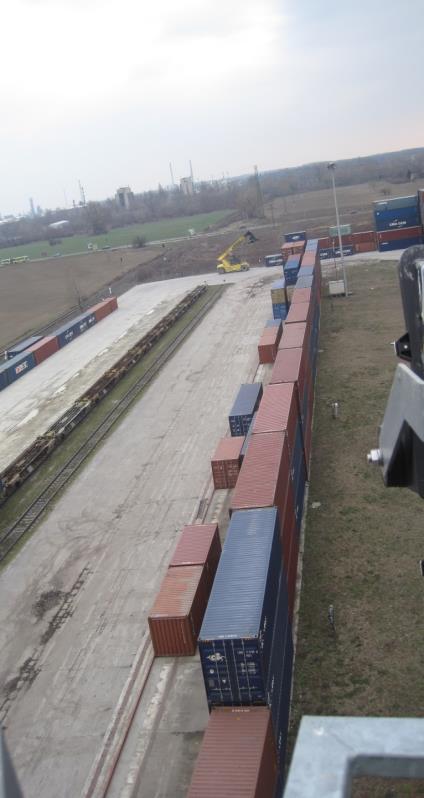 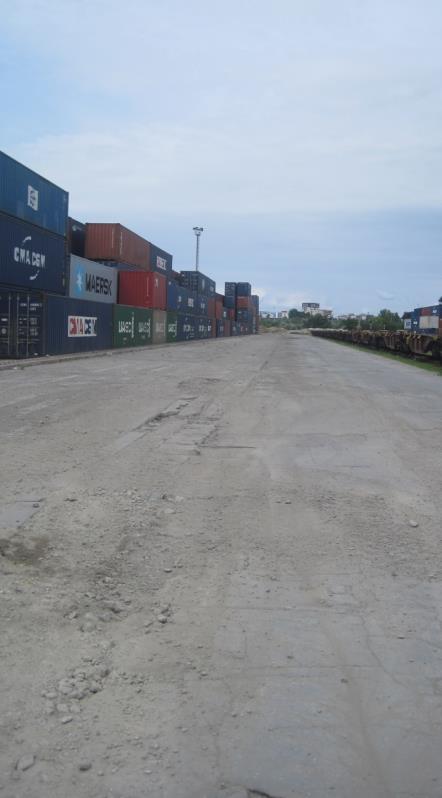 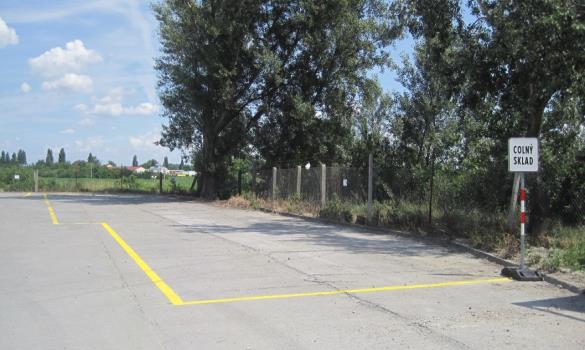 03.11.2017
10
How we changed (2012 – 2013)
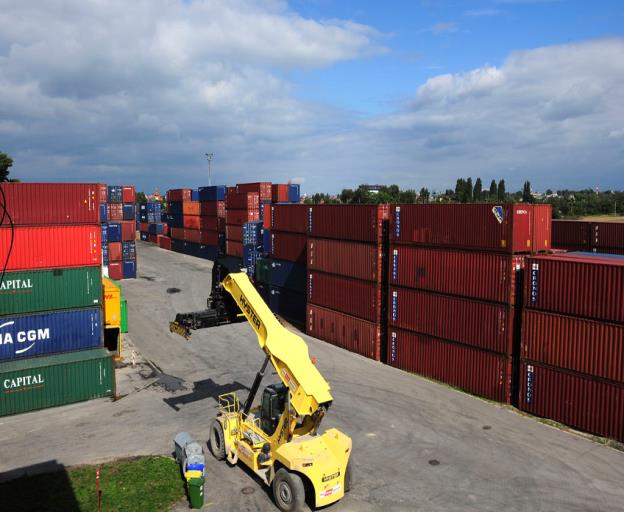 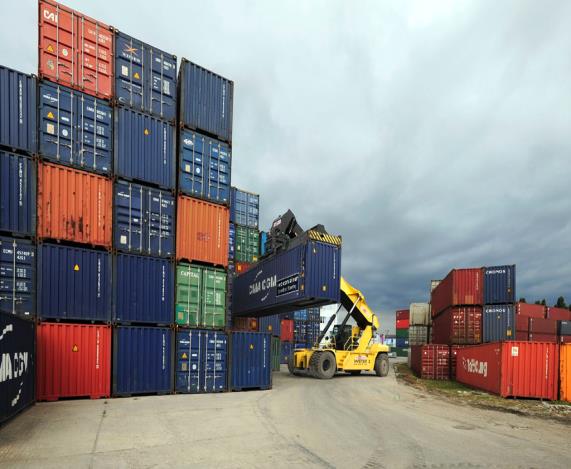 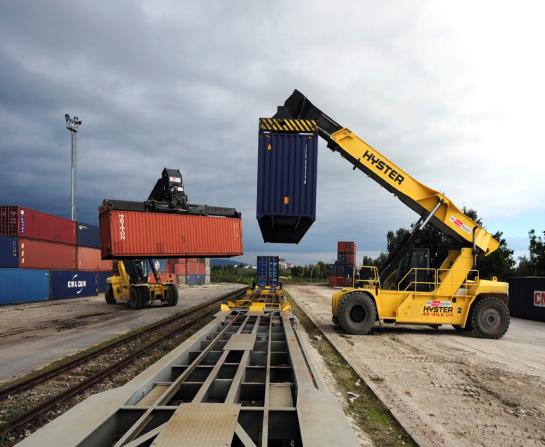 03.11.2017
11
How we changed ( 2013 )
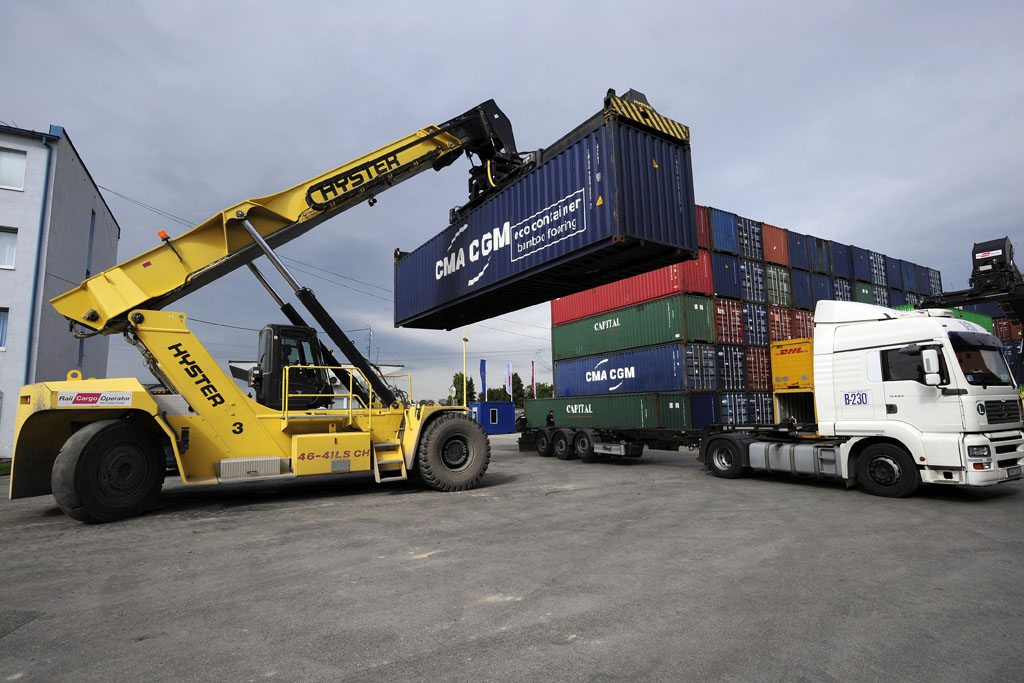 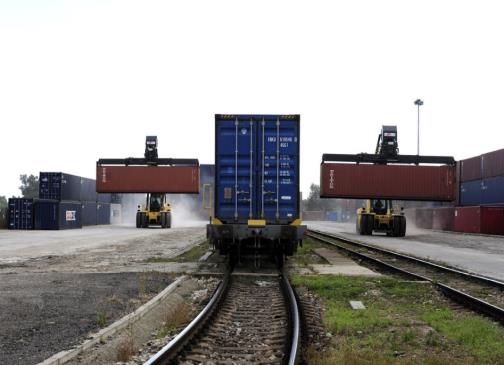 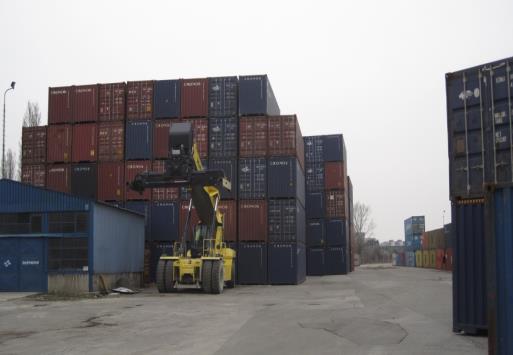 03.11.2017
12
How we changed in 2014
New ground

New Hyster– able to load two empy containers at once

New wagons
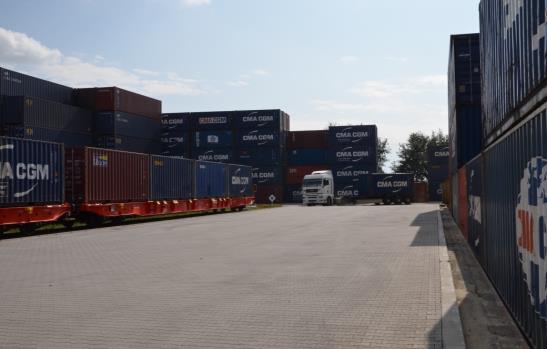 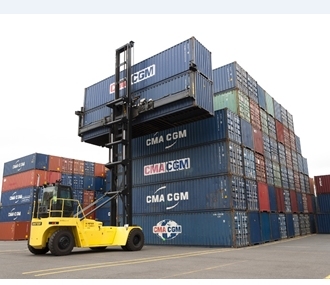 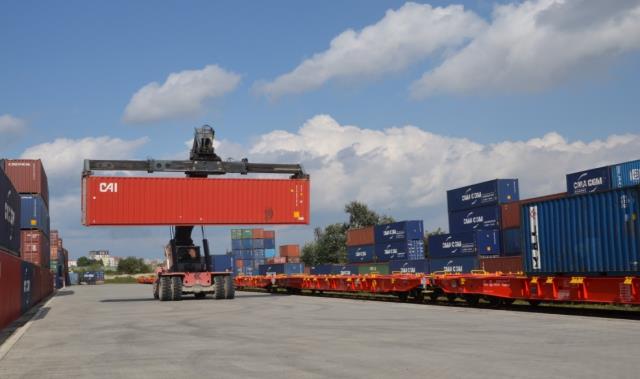 03.11.2017
13
How we changed in 2014
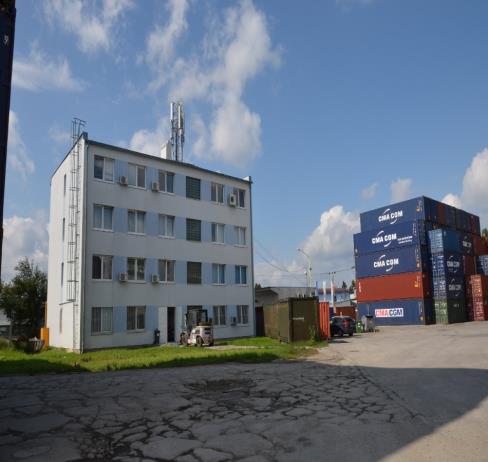 New office building

Overloaded storage capacity
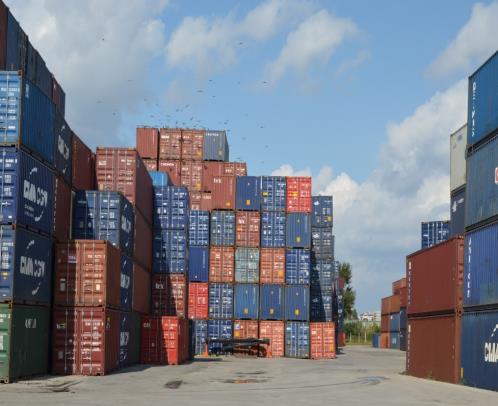 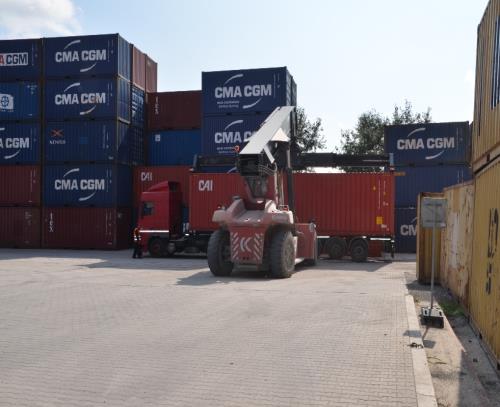 03.11.2017
14
Comparison of the terminal in 2013 and 2015
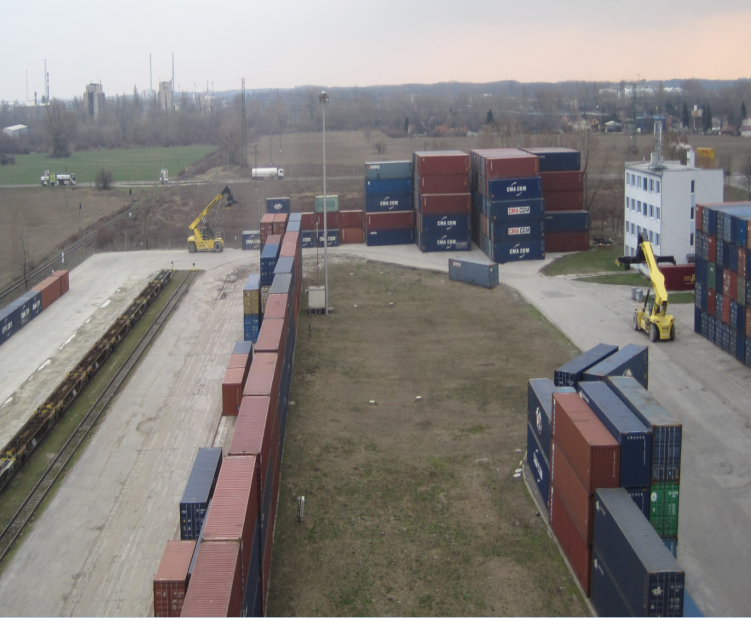 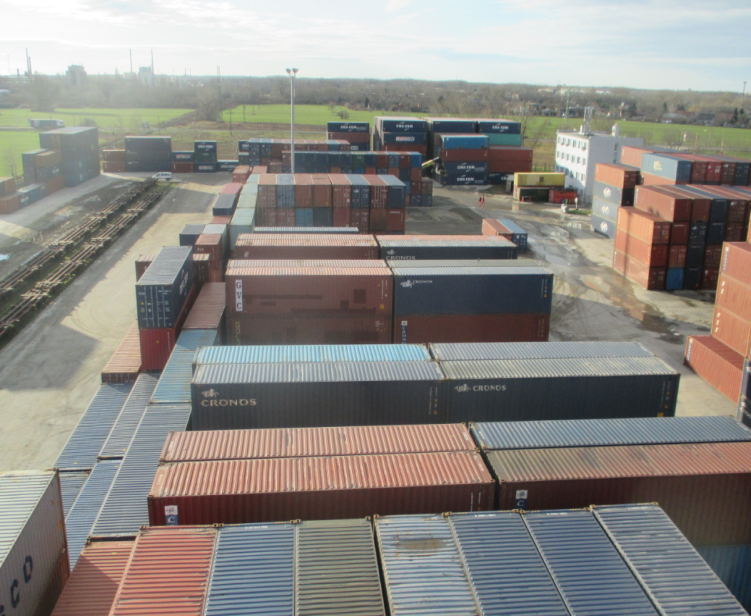 03.11.2017
15
Future Investment
Automated system for yard managment

New storage area

Increasing of storage capacity

Simple evidence of the containers at the terminal

Many information at one click

Precise statistics

Most modern technic

Excellent service quality

Satisfied customers
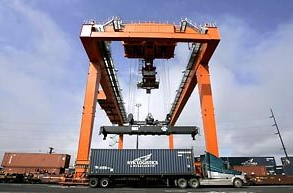 03.11.2017
16
Automated system for yard managment
Main advantages of system:
Quick installation
Maximal possible automatisation
Low installation and operative costs
Implementation GPS system - August of 2015
03.11.2017
17
Automated system for yard managment
Container record-keeping on the yard
Monitoring of container manipulation on the yard
Automated identification of containers on manipulation
Searching for containers within the yard
Navigation to desired container
Possiblity of manual correction of the system in case when the full automation
	is impossible
System administration
Navigation to desired container
03.11.2017
18
Automated system for yard managment
Camera for ID recognition
Detection system for title of arm
ID of container
GNSS receiver GPS/GLONASS
Central control unit
Reachstacker
Block of containers
User terminal
03.11.2017
19
RTG Case
In Bratislava we would work with 1RTG 1 reach stacker and 1 empty handler. The alternative is 2 reach stackers and 1 empty handler

The RTG has higher lease costs but much lower operating costs, including fuel

The RTG solution would lead already in first years to similar costs as reach stacker with around 60.000 manipulations annually (2014 was already 53.000)

Additional savings would come at later years as reach stackers would be needed replaced at later time
20
RTG crane
Implementation RTG crane – January of 2017
 							 Picture for illustrated
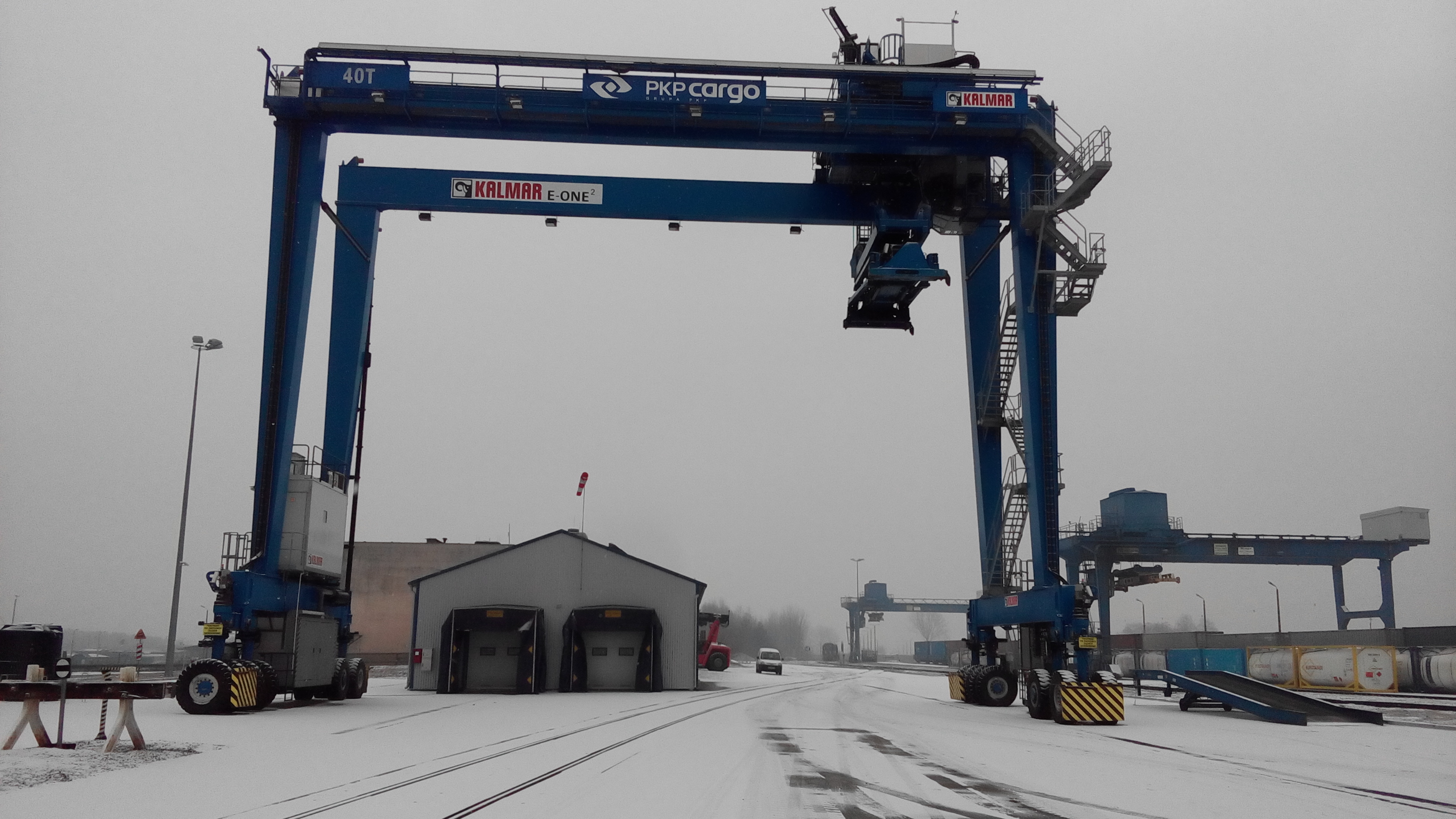 21
Future investment
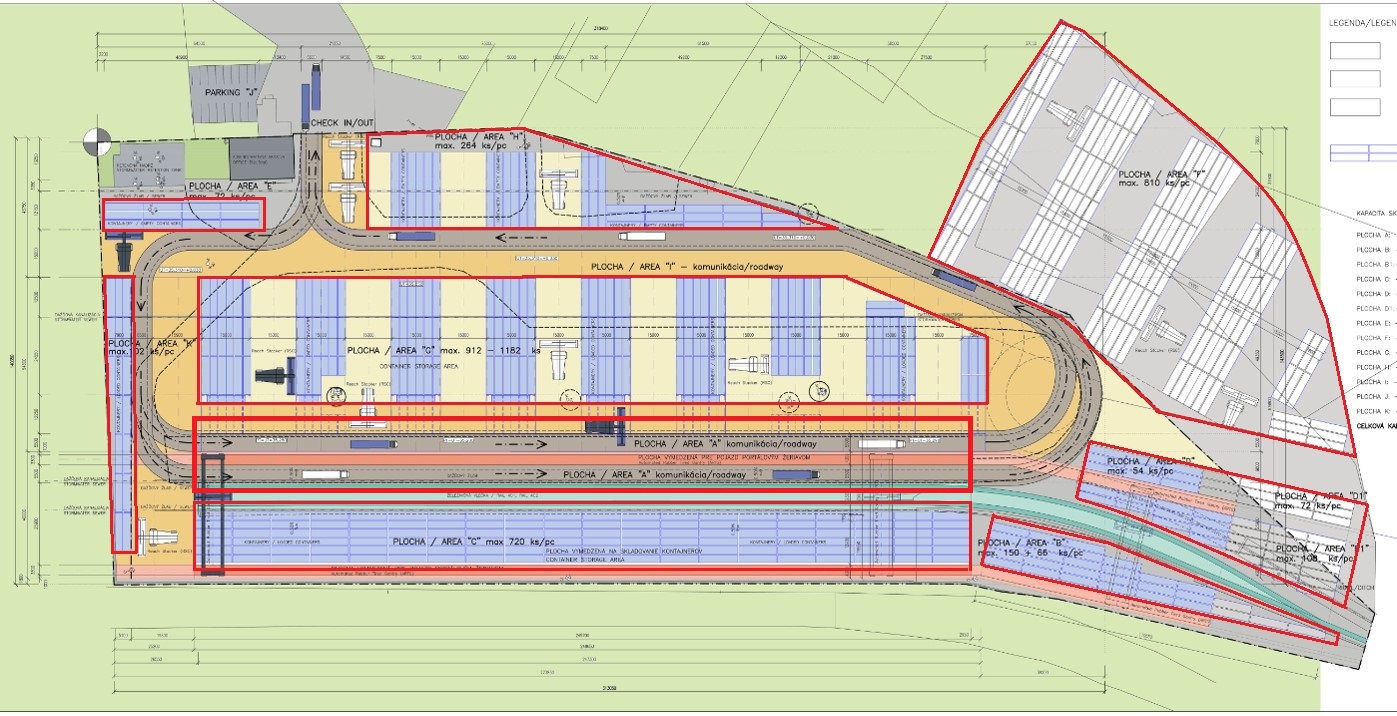 AREA „H“
AREA „E“
AREA „F“
AREA „G“
AREA „K“
AREA „A“
AREA „D“
AREA „C“
AREA „B“
03.11.2017
22
Future investment
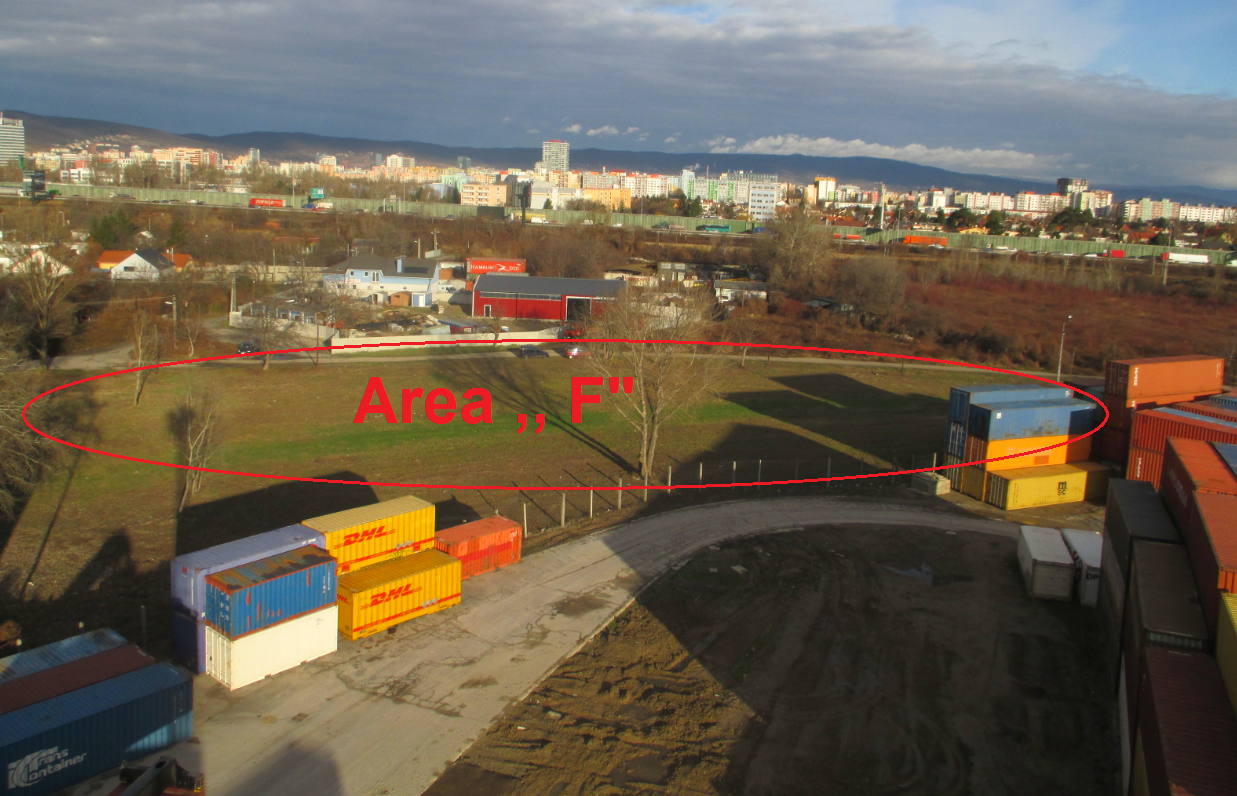 New storage area ,,F“ with total capacity      12000m2
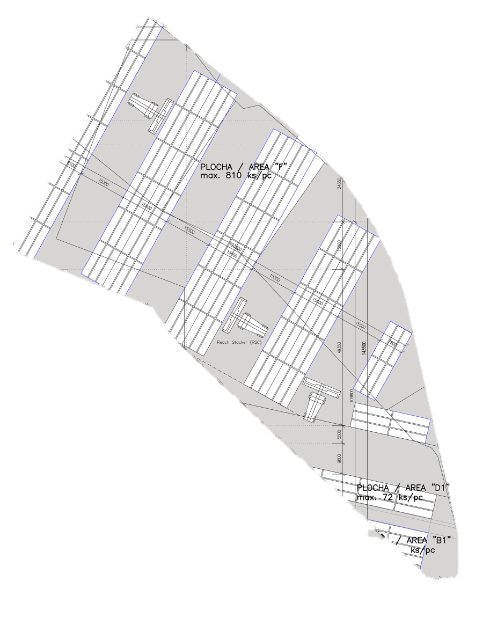 03.11.2017
23
Future investment
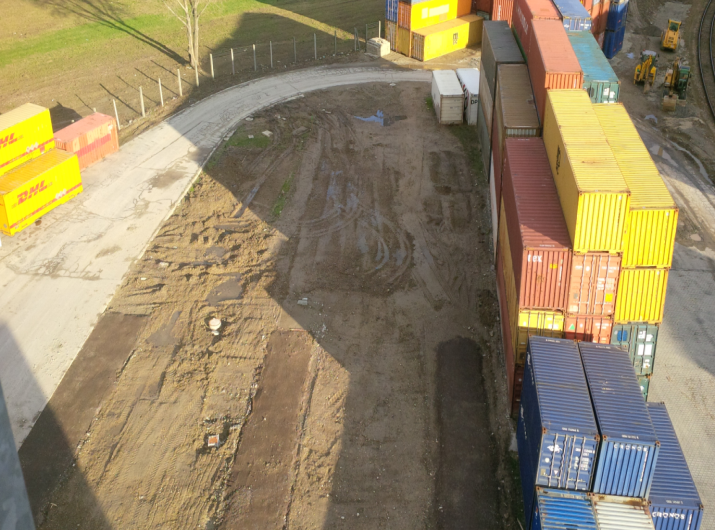 New area

Increase of storage capacity
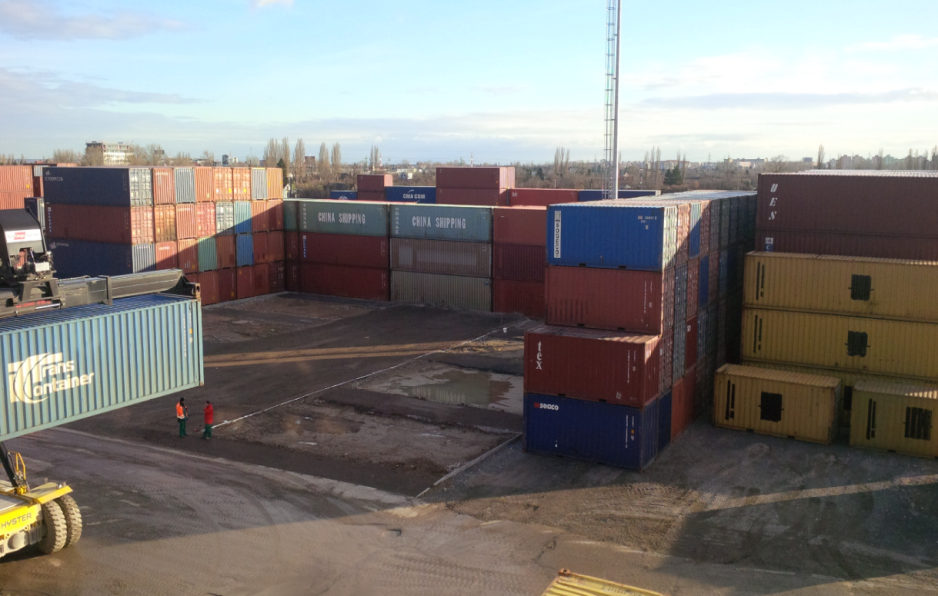 03.11.2017
24
Future plans
To start using own locomotive with help of Rail Cargo Carrier
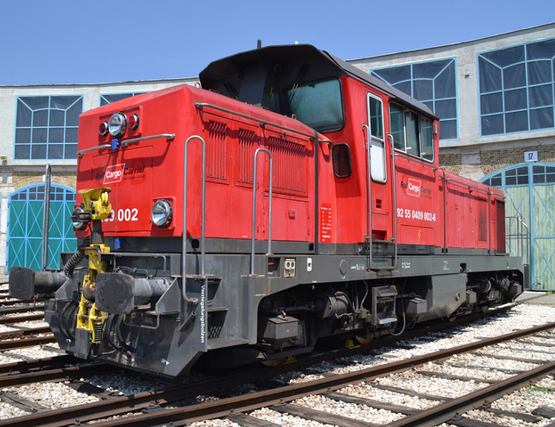 Faster transit time

Better service

Money savings
03.11.2017
25
Future potentional
Increase storage area for new project of CargoBeamer and Volkswagen Slovakia

Sustainable & ecological semi-trailer transport on rail
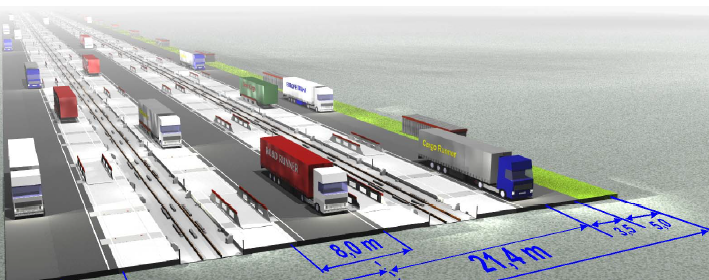 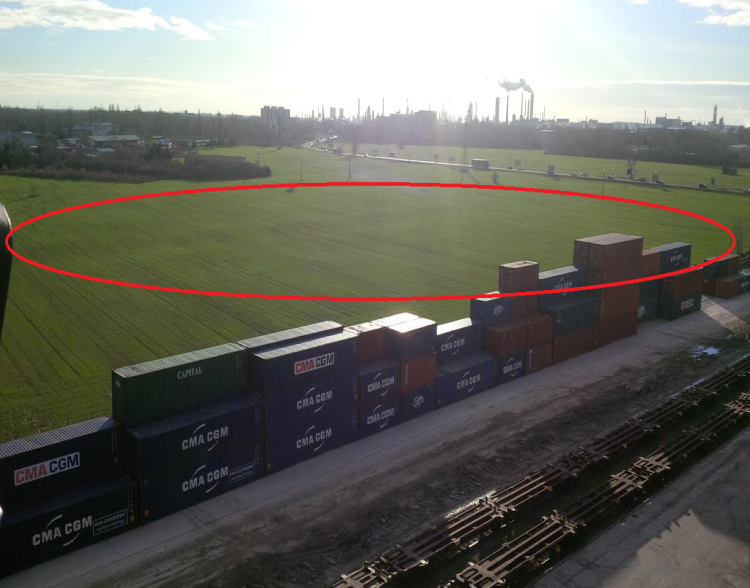 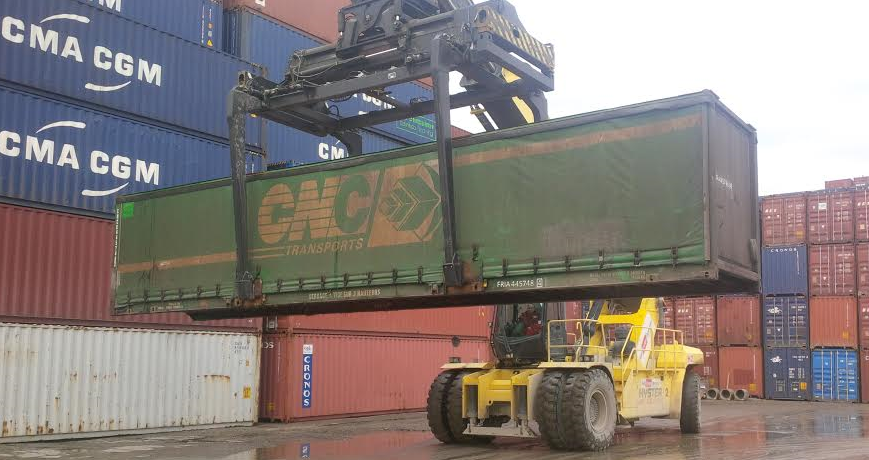 03.11.2017
26
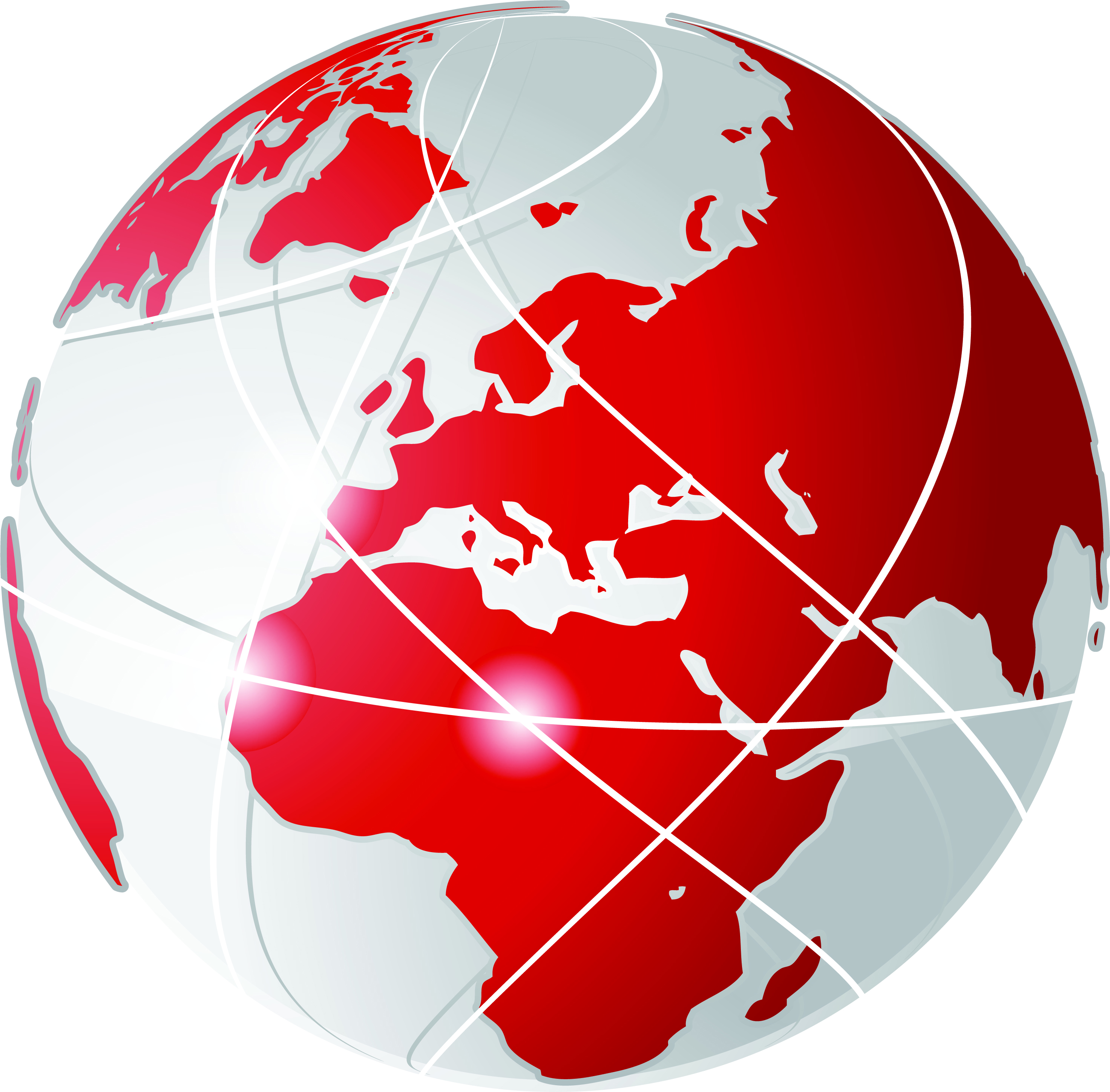 Thank you for your attention
03.11.2017
27